BENVENUTI ALLA NOSTRA Scuola primaria G. Carducci
Open day a.s 2020-2021
La nostra scuola si propone di:promuovere e sviluppare le potenzialità di ogni bambino;Favorire il successo formativo;Aiutare i bambini e stare bene con sé e con gli altri.
Il nostro ingresso principale
Le nostre aule dotate tutte di lavagna multimediale
La nostra biblioteca
L’aula informatica e la palestra
Il nostro giardino
Alcuni dei nostri progetti: ricordiamo la Shoah e l’alluvione
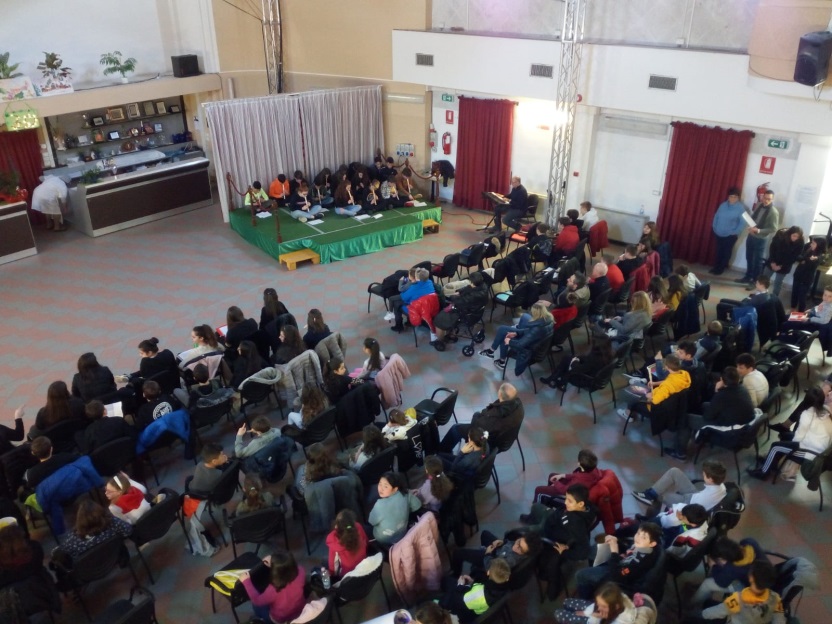 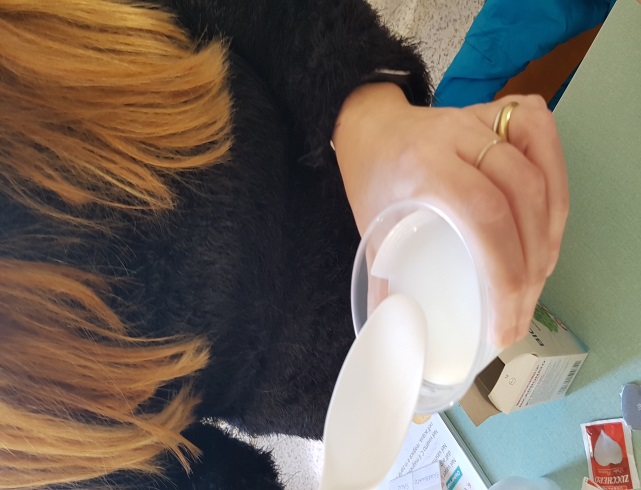 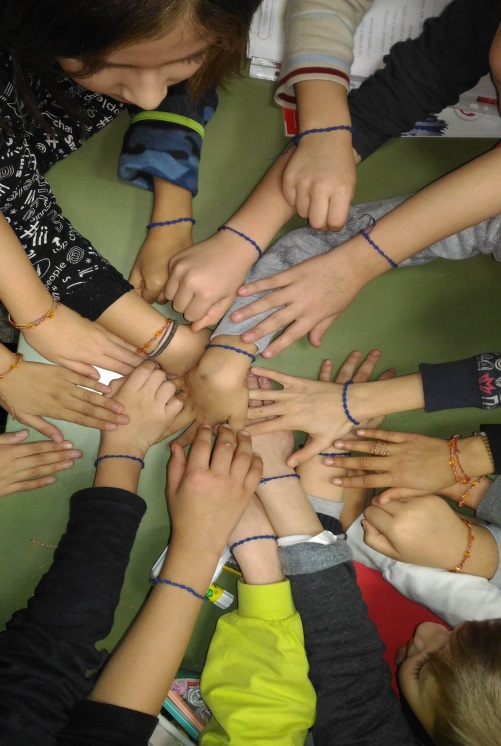 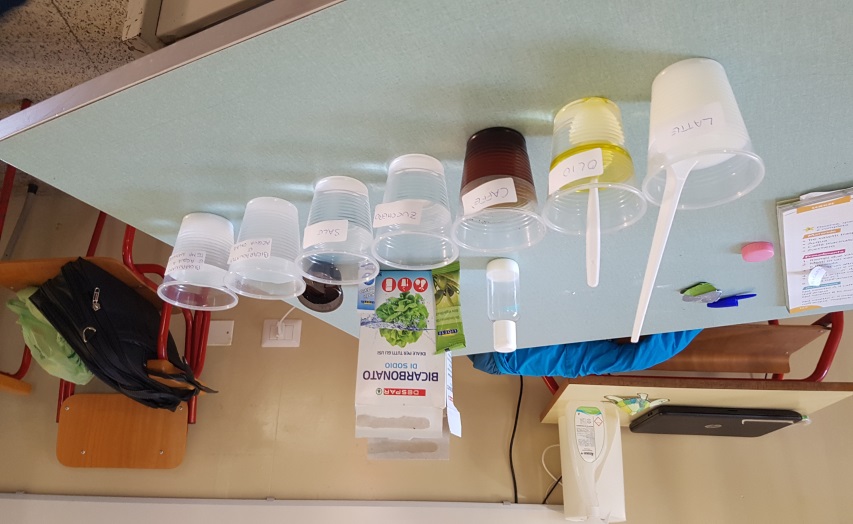 Le nostre uscite didattiche
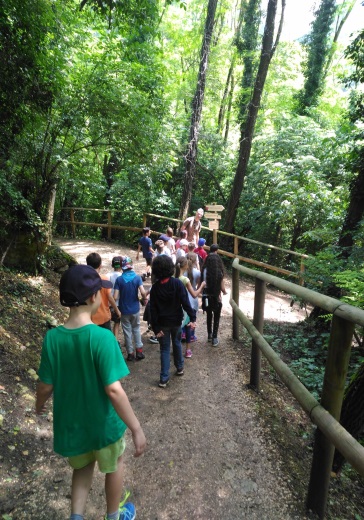 I nostri orari sono:dal lunedì al venerdì e sabato tutti a casa